Binding energy analysis all quite theoretical…
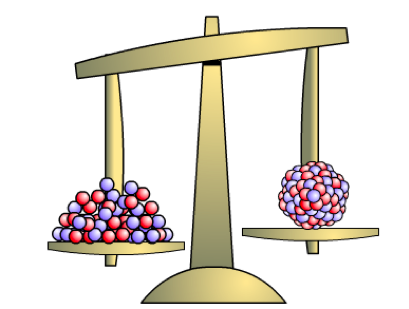 Nuclear reactions all quite real…
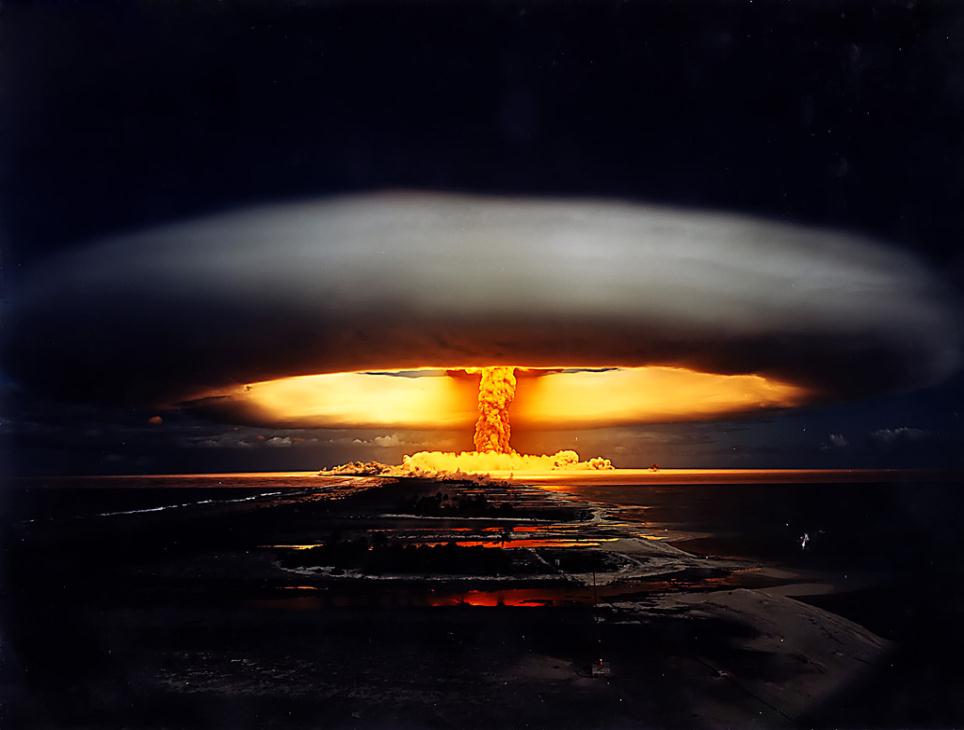 Fangataufa atoll French Polynesia
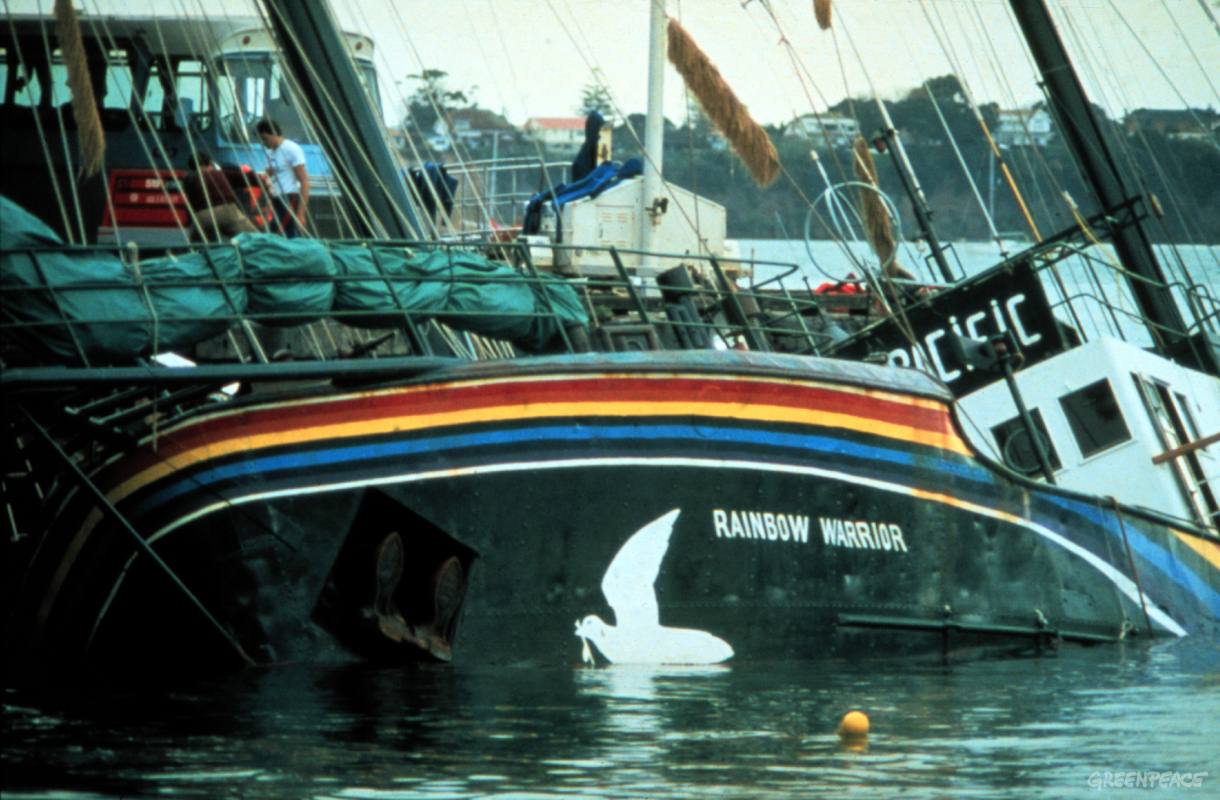 NCEA 2005 qu #3
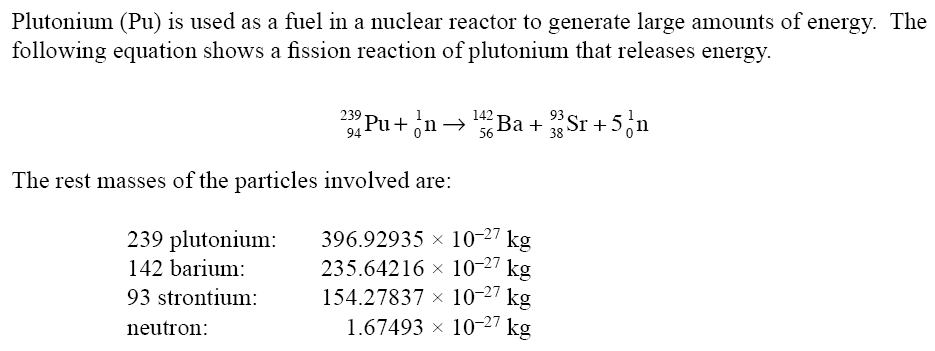 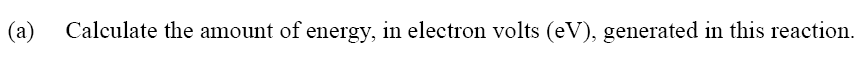 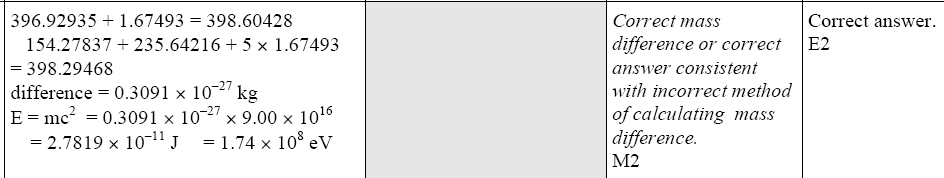 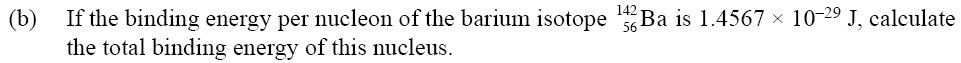 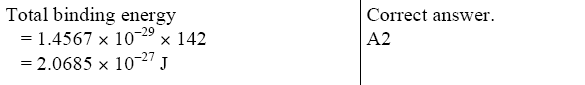 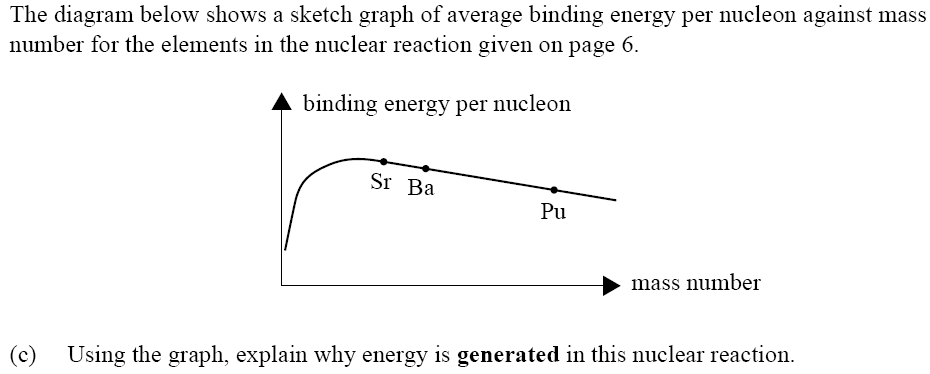 B.E per nucleon
(MeV)
56Fe
8
238U
4He
6
7Li
4
2
Fusion
Fission
Mass number
200
100
150
50
Squashing lighter atoms to form heavier ones (fusion) releases energy
Splitting very heavy nuclei (fission) releases energy
Heavy nuclei increase their stability by nuclear fission
Light nuclei increase their stability by nuclear fusion
It comes down to stability…
Nuclear Fission
Breaking large / heavy unstable nuclei into smaller ones.
Lots of possible combinations of fragments from one initial nucleus
Eg:
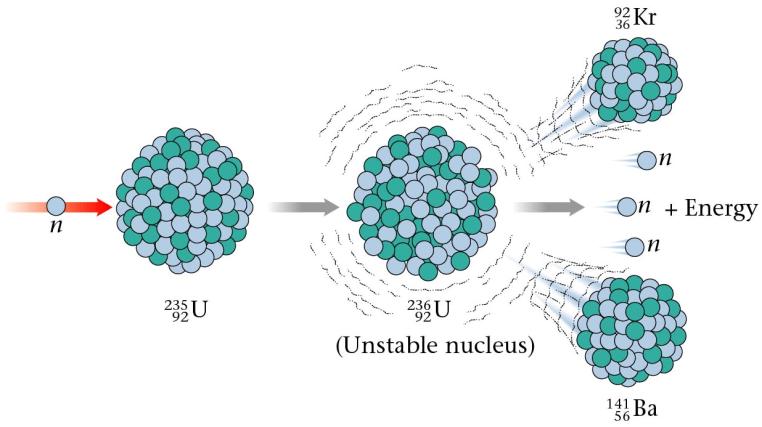 When a large nucleus is split into smaller fragments or products, mass is lost in the form of an energy release.
WHY is this?
B.E per nucleon
(MeV)
56Fe
4He
8
235U
6
Fission Reactions
7Li
4
2
Mass number
200
100
150
50
56Fe ~ 9 MeV BE / nucleon
235U ~ 7 MeV BE / nucleon
Why is mass lost & energy released?
2H
Large reactant nucleus (eg U-235) have a ‘lower’ binding energy per nucleon compared to Iron. 
Why are the ‘daughter’ products more stable? – they have less protons and smaller in size / radius.
When a larger nucleus splits into smaller product nuclei they have a higher binding energy per nucleon and so less energy stored as mass.
This difference in mass between the reactant and products results in a release of energy (i.e. product’s may gain kinetic energy, and or radiation is emitted).
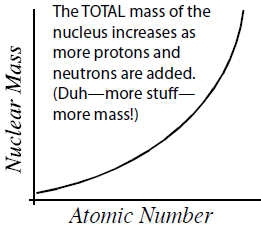 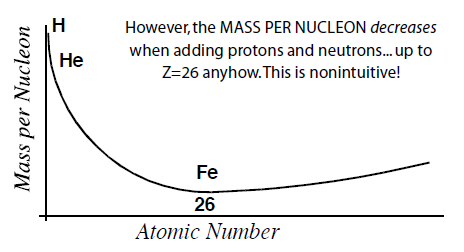 The higher the binding energy per nucleon means lower mass per nucleon. 
Lower mass per nucleon means lower overall energy (due to mass - energy equivalence).
Fission Summary…
Mass-Energy is conserved!  
A large nucleus has some of its mass-energy as binding energy. The rest (most) of its mass-energy is in the nucleons, as mass.
When the large nucleus splits into smaller product nuclei, they will have more binding energy per nucleon and less mass-energy then the original large nucleus.
The difference in mass-energy between the large nucleus and product nuclei is given off as energy, usually as Ek of the products and/or radiation.
NCEA 2005 qu #3
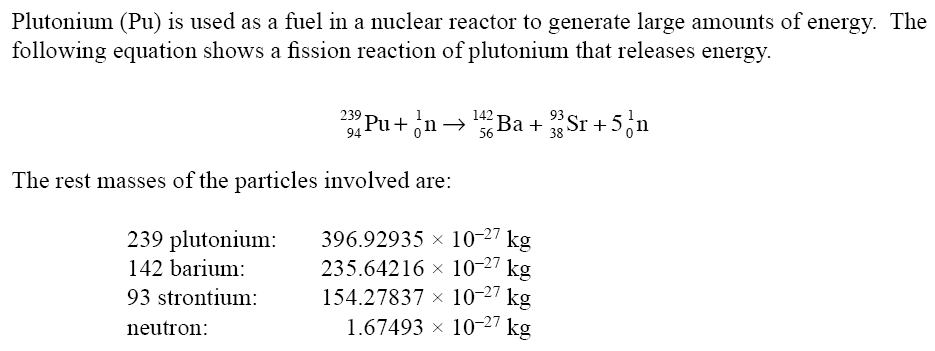 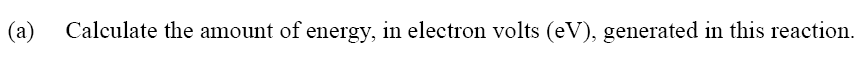 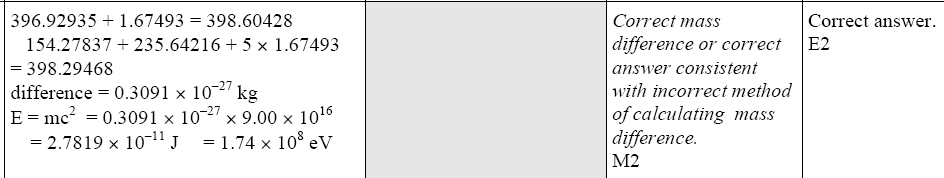 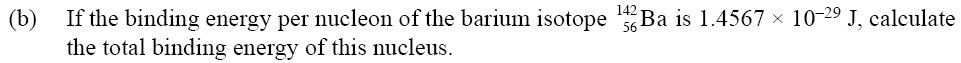 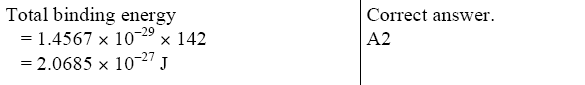 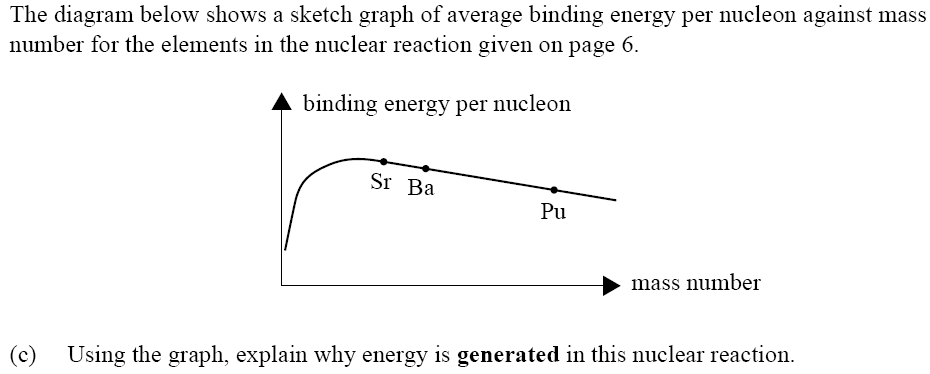 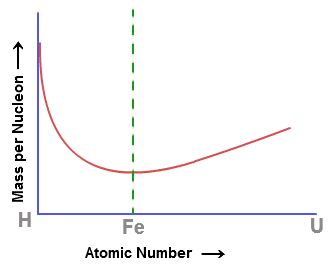 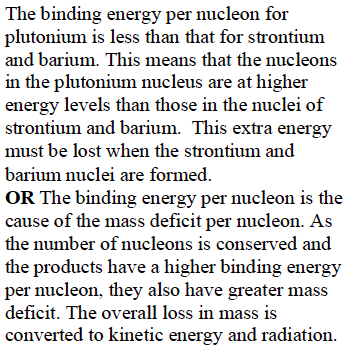 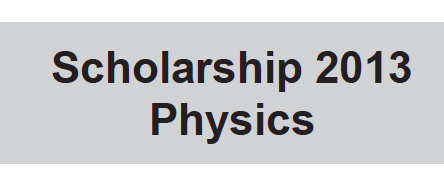 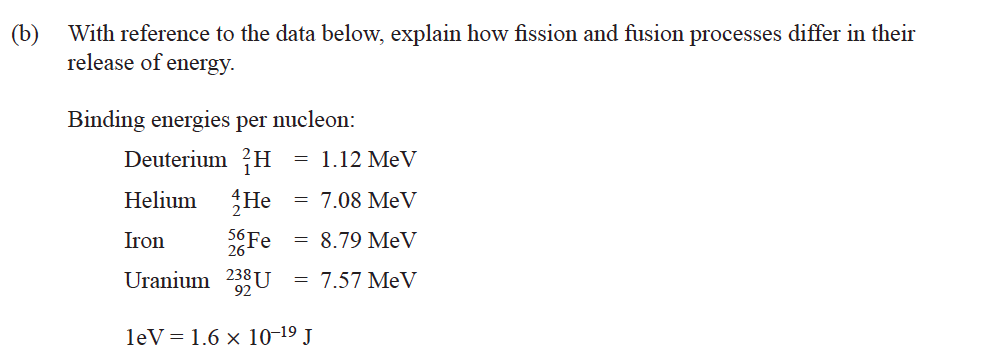 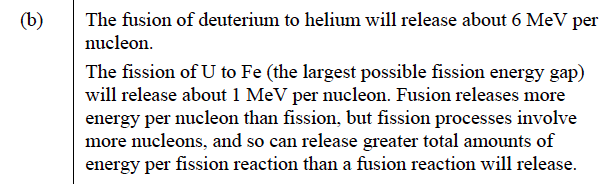 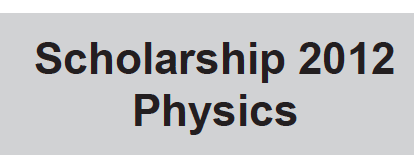 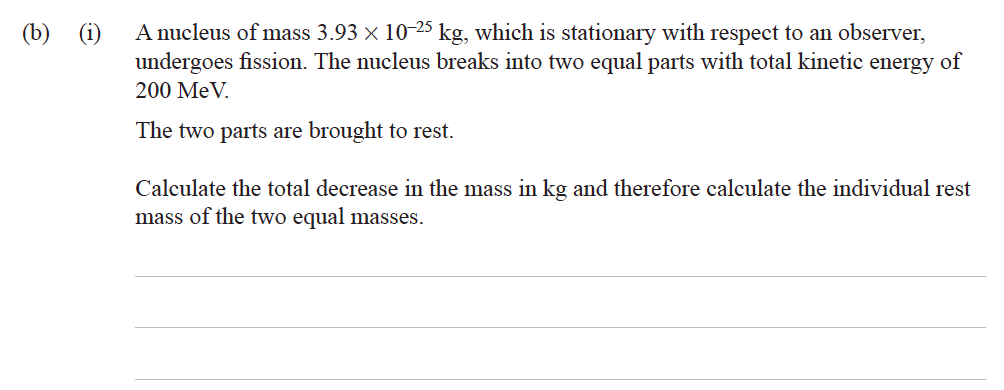 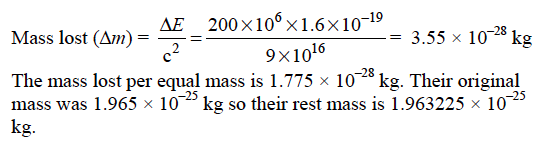